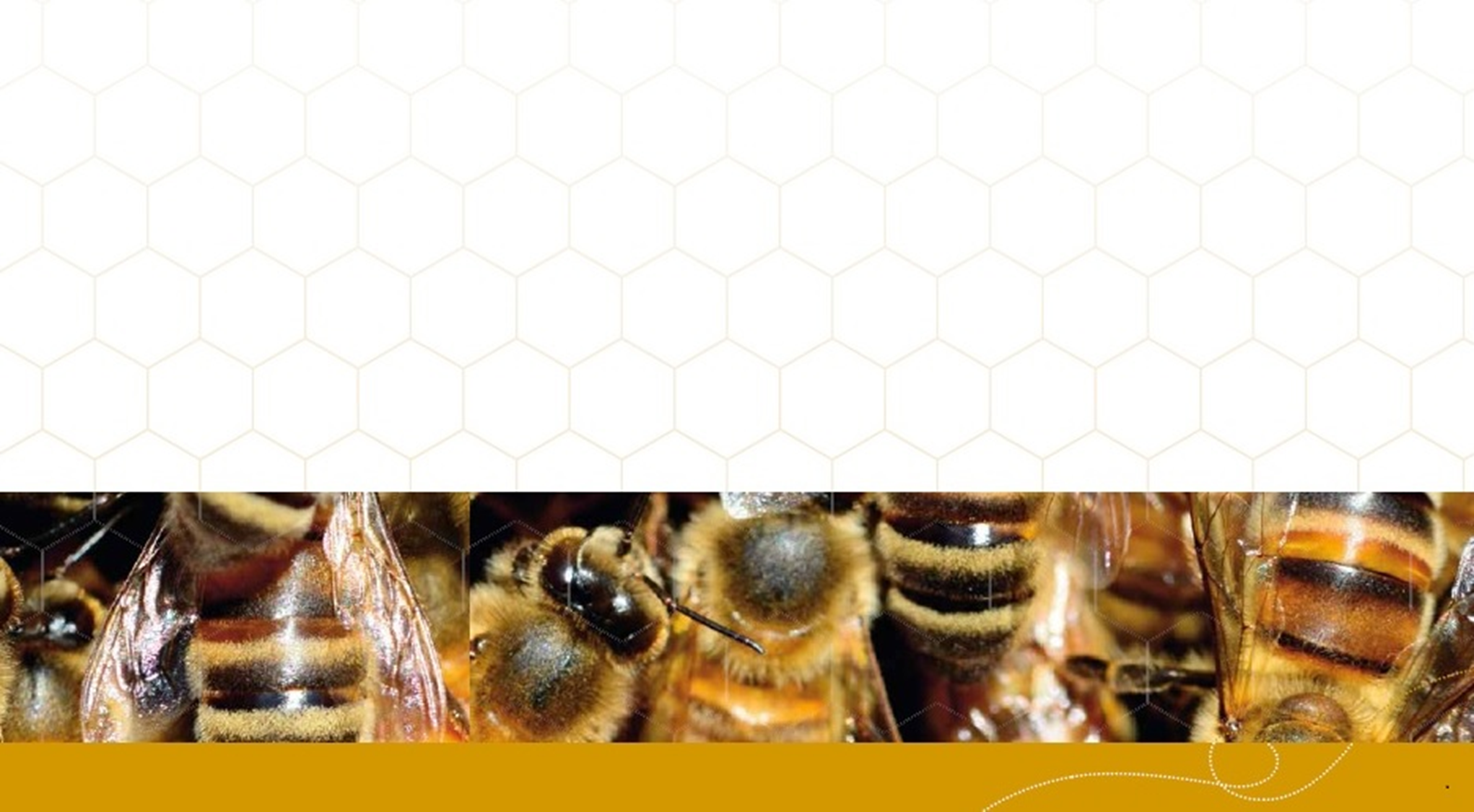 Spreekbeurt over bijen
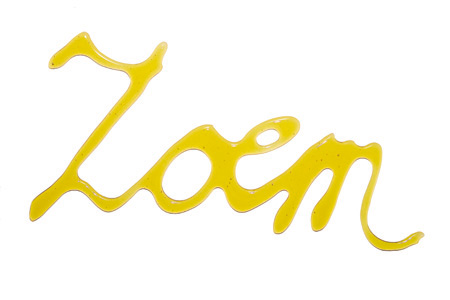 Door: naam
De bij
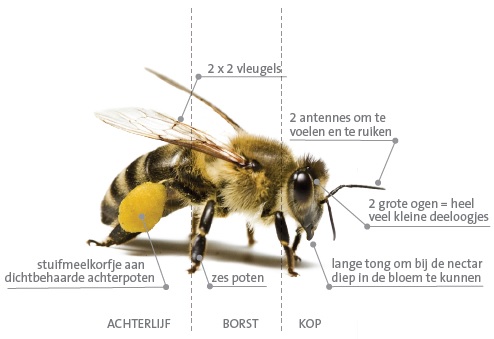 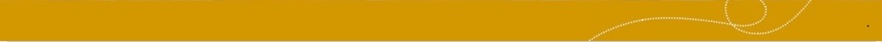 Taken in het bijenvolk
Koningin
Darren
Werksters
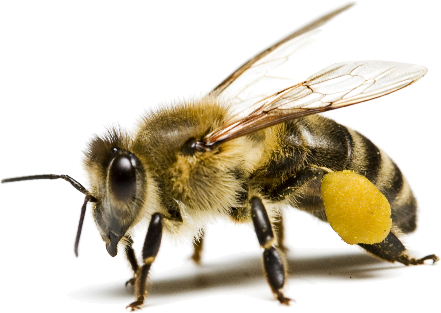 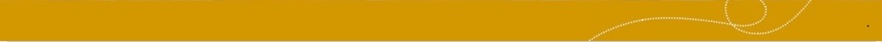 Koningin
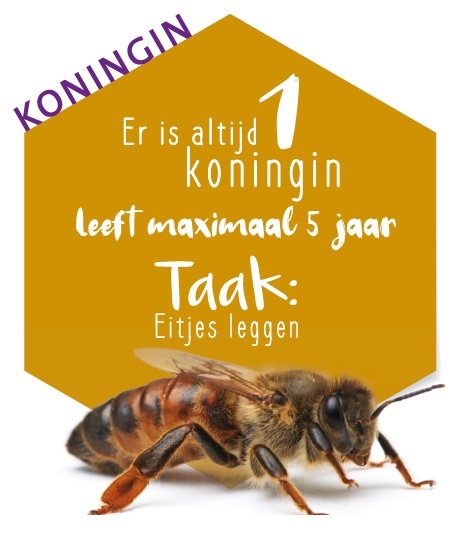 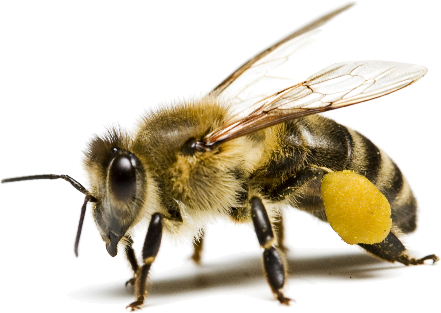 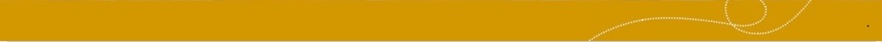 Darren
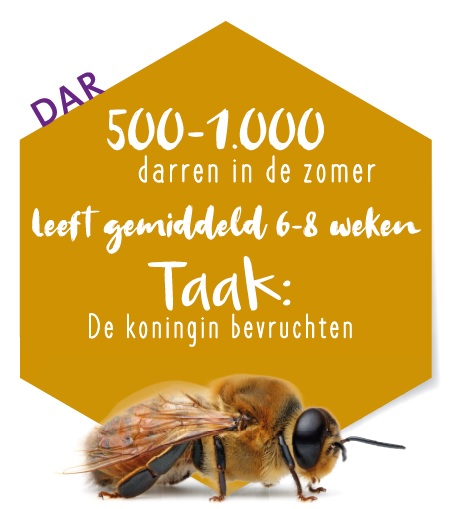 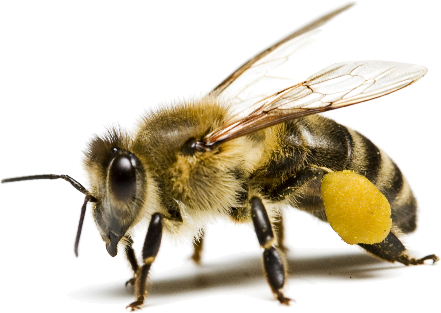 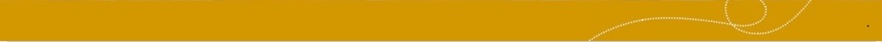 Werksters
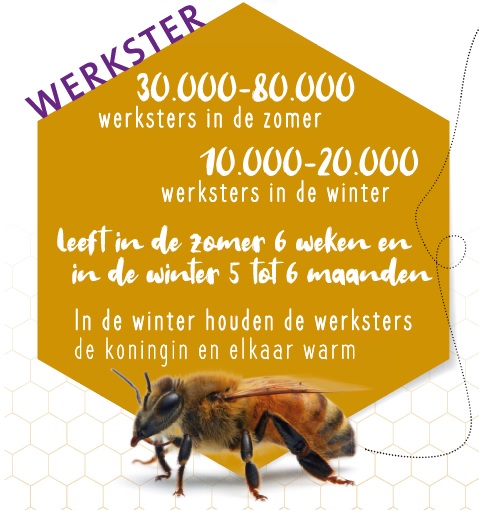 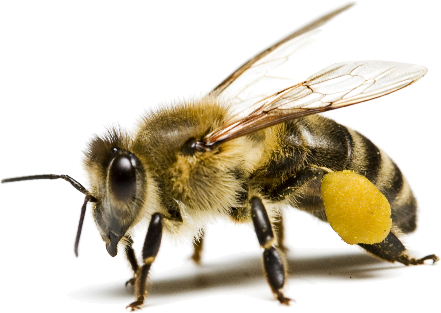 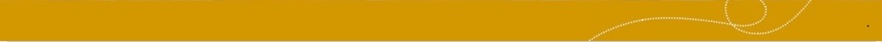 Het werk van de werksters
Taken week 1-3 als huisbij
Taken week 4-6 als haalbij
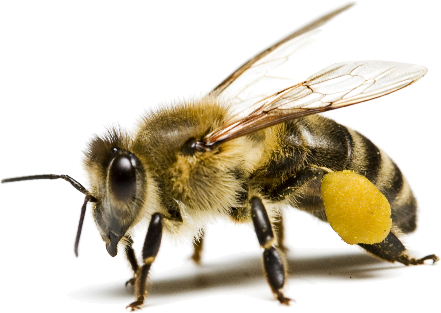 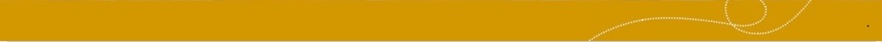 Wat is bestuiving?
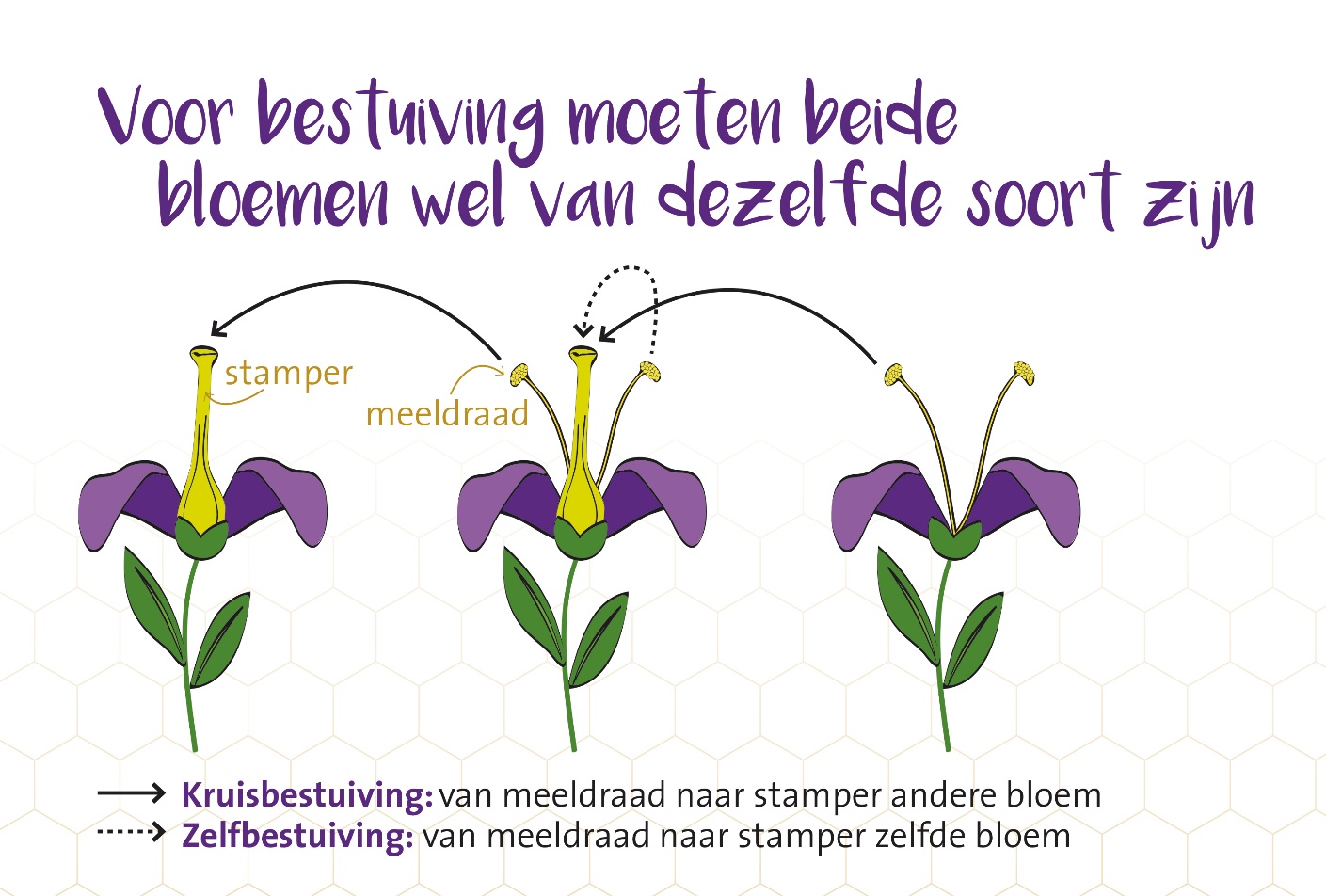 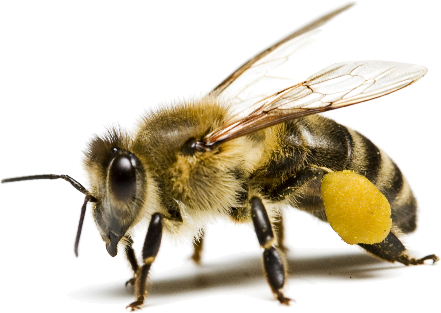 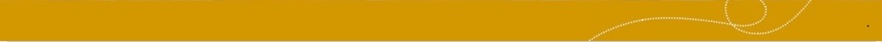 Hoe werkt bestuiving?
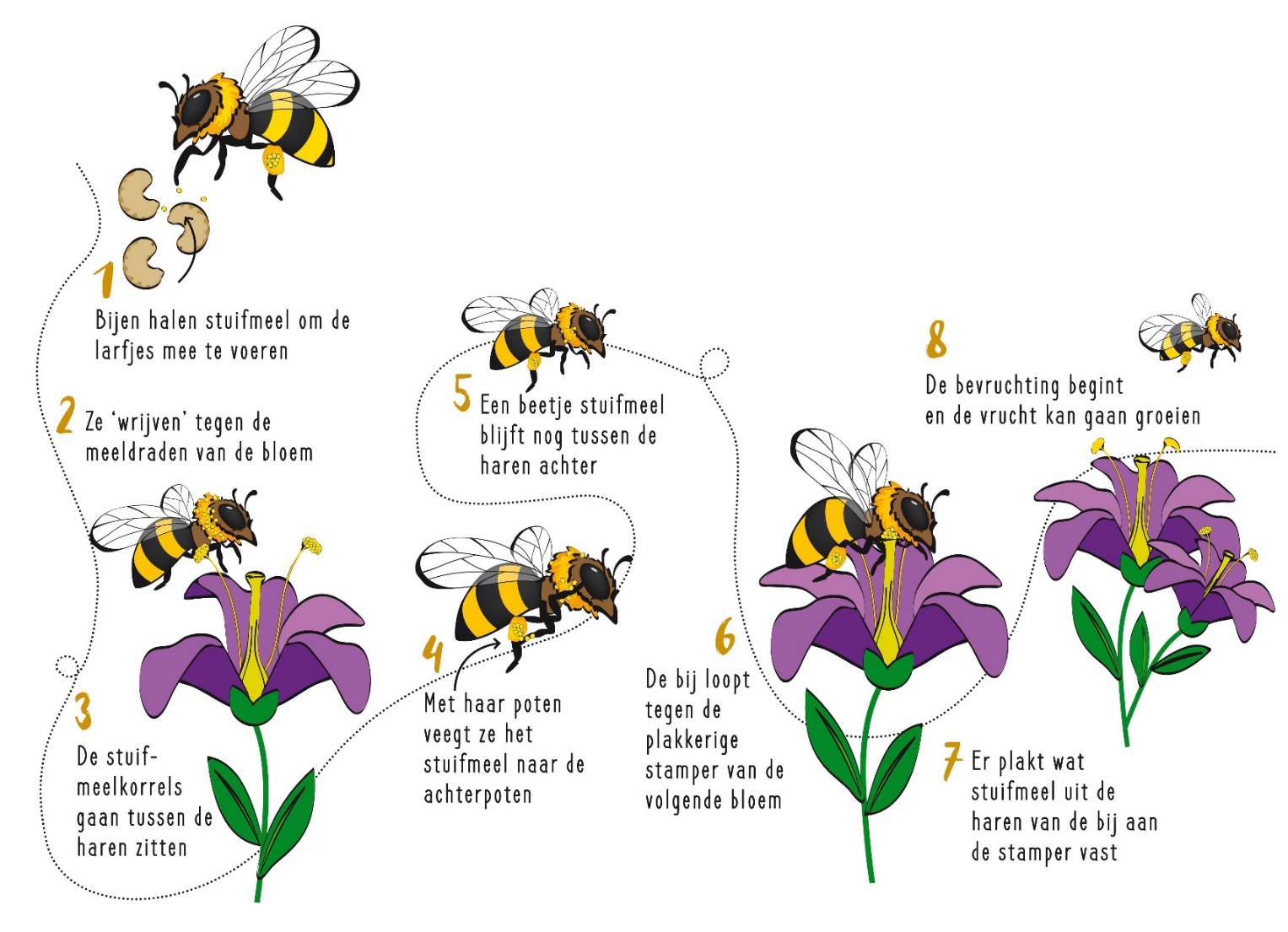 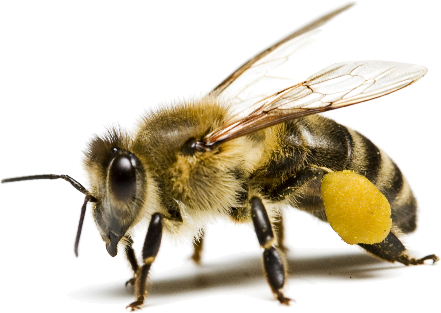 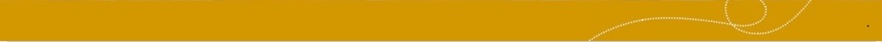 Wat doet een imker?
Bijen als huisdier
Hulp door kleding en “beroker”
10.000 imkers in Nederland
Bijdragen aan bestuiving van groente- en fruitgewassen
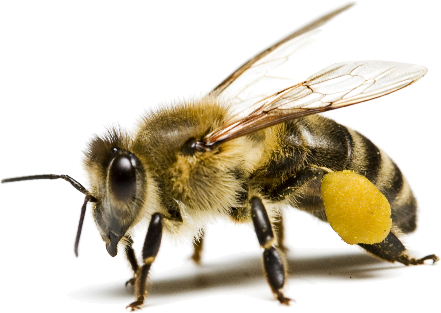 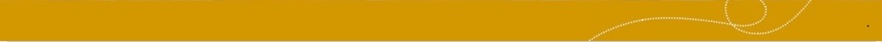 Honing en meer…
Honing
Stuifmeel
Propolis
Bijenwas
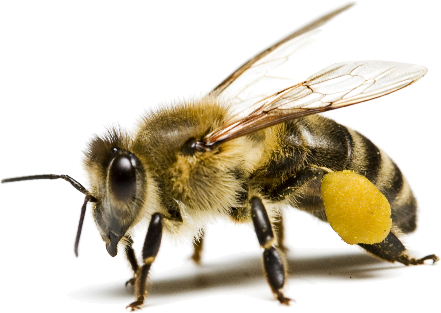 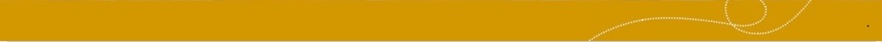 Familie van de bij
Hommels
Wespen
Solitaire bijen (bijen die niet in een volk leven, maar alleen)
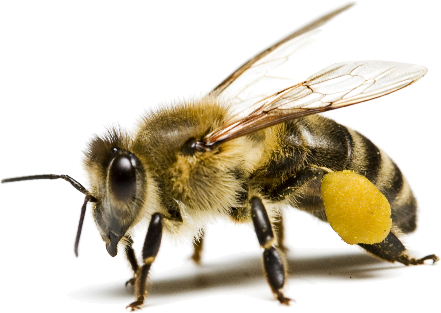 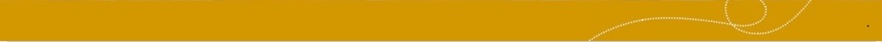 Vragen?
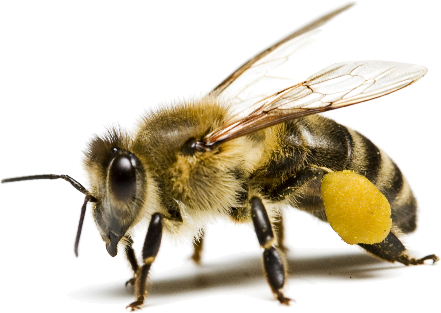 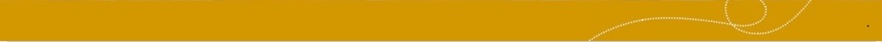 EINDE
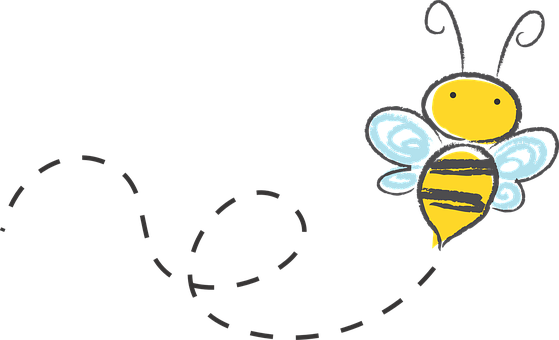 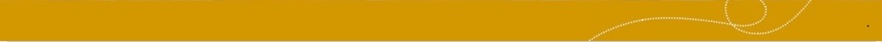